МДОУ № 117
Игра - средство развития творческой личности дошкольников.
Подготовила: воспитатель
 средней группы №7 
Корнеева В.А.
«ИГРА - ЭТО ОГРОМНОЕ СВЕТЛОЕ ОКНО, ЧЕРЕЗ КОТОРОЕ В ДУХОВНЫЙ МИР РЕБЕНКА ВЛИВАЕТСЯ ЖИВИТЕЛЬНЫЙ ПОТОК ПРЕДСТАВЛЕНИЙ, ПОНЯТИЙ ОБ ОКРУЖАЮЩЕМ МИРЕ. ИГРА - ЭТО ИСКРА, ЗАЖИГАЮЩАЯ ОГОНЕК ПЫТЛИВОСТИ И ЛЮБОЗНАТЕЛЬНОСТИ.»                                                                           В. А. СУХОМЛИНСКИЙ .
Игра органически присуща детскому возрасту и при умелом ее использовании способна творить чудеса. Ленивого - она сделает трудолюбивым, незнайку - знающим, неумелого – умелым. 
Словно волшебная палочка игра может изменить отношение детей к тому, что кажется им порой слишком обычным и скучным
Актуальность данной темы
Игра является одним из наиболее важных компонентов в воспитании детей и развитии их творчества. Так как в играх ребенок развивает свои умственные способности и физические. Именно в игре дети сталкиваются с современной техникой, становятся более целеустремленными, веселыми и сообразительными. В игре вырабатывается трудолюбие, смекалка, наблюдательность и настойчивость в достижении своей цели . В играх дети раскрывают свои положительные и отрицательные качества и в связи с этим взрослые получают полную возможность воздействовать на ребенка.
 Главными критериями ФГОС дошкольного образования  названы социализация и индивидуальное развитие ребенка.
Творчество:
Это способность, проявление которого связано с развитием воображения, фантазии.
Творчество характеризуют два основных критерия: новизна и оригинальность продукта.
Творческие способности.
Это способность удивляться и познавать, умение находить решение в нестандартных ситуациях, это нацеленность на открытие нового и способность к глубокому осознанию своего опыта.
Детская игра всегда носит творческий характер
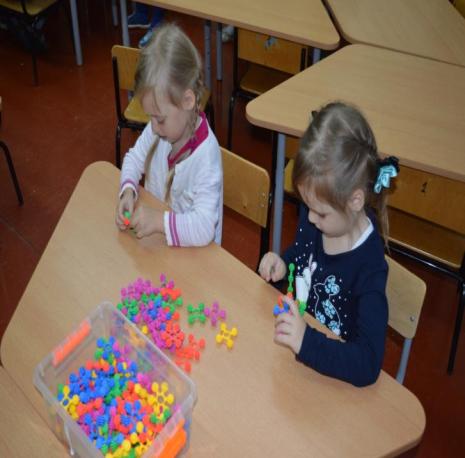 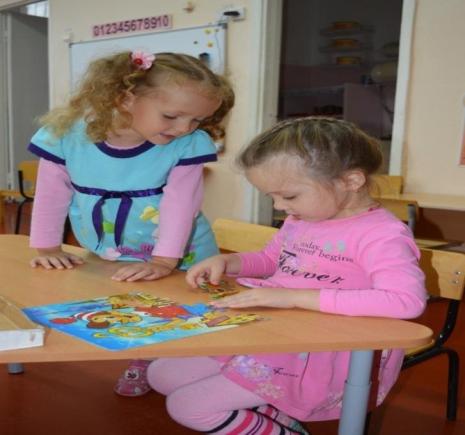 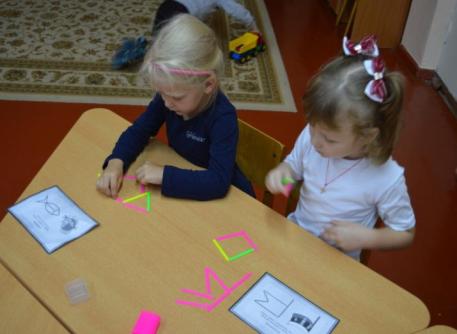 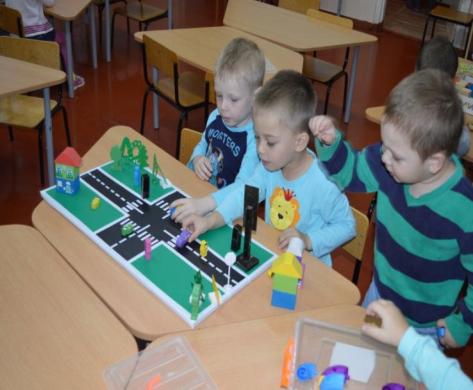 Виды игрсюжетно-ролевые игры
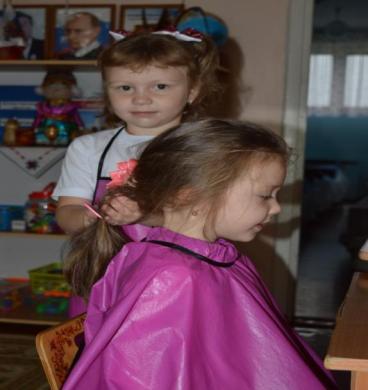 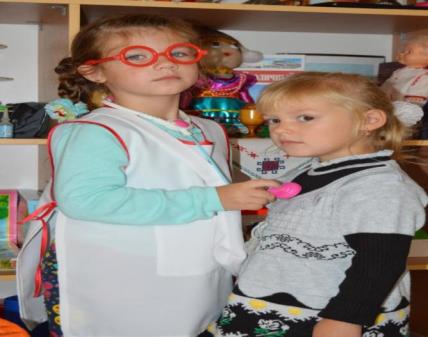 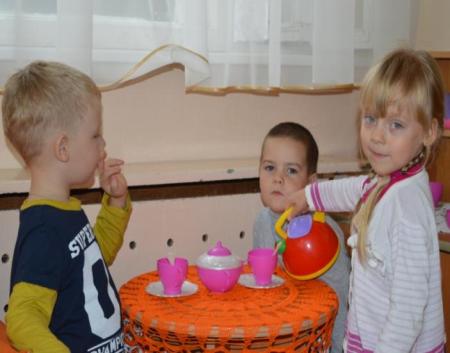 Дидактические игрыДидактические игры – одно из средств воспитания и обучения детей дошкольного возраста.
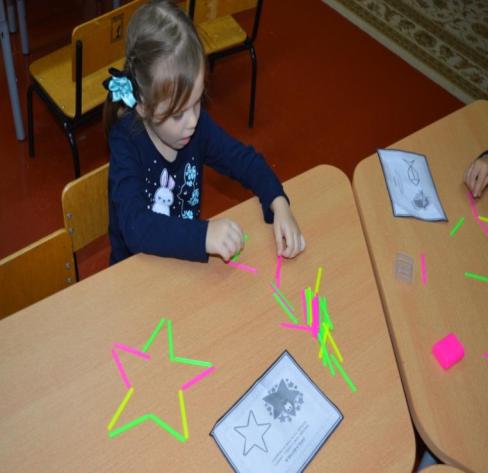 Игры – забавы и подвижные игры.Особую группу составляют игры – забавы. В них ярко выражен элемент необычного, неожиданного, смешного, содержатся шутка, безобидный юмор. Основное их назначение – повеселить, позабавить детей, порадовать их.
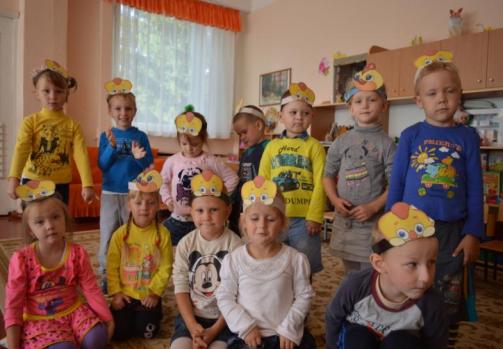 Строительные игрыСтроительная игра – это такая деятельность детей, основным содержанием которой является отражение окружающей жизни в разнообразных постройках и связанных с ними действиях.
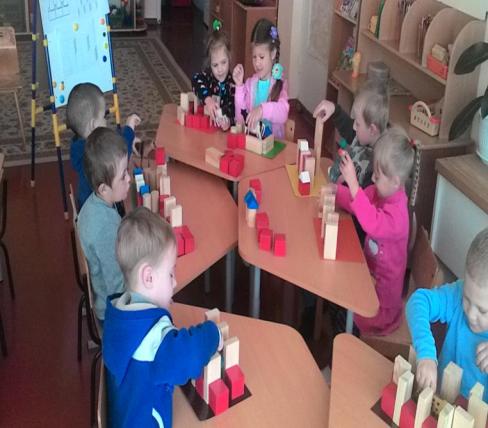 Театрализованные игры
Театрализованная деятельность – 
одно из главных средств развития творческих способностей детей. Эта деятельность может пронизывать все режимные моменты, включаться во все виды непосредственной деятельности, бывает в свободной  совместной работе взрослых и детей, также в самостоятельных играх.
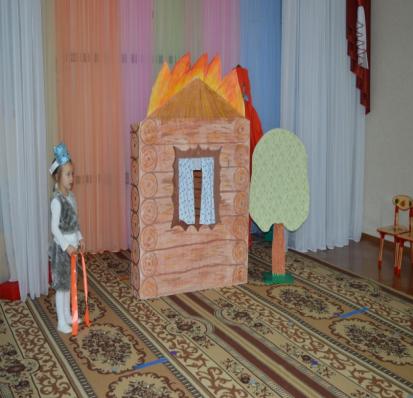 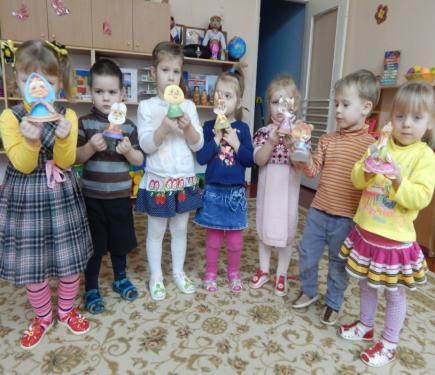 Важное место в художественно – творческой деятельности дошкольников занимает музыка.
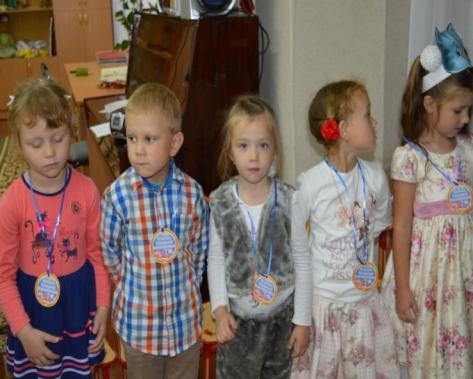 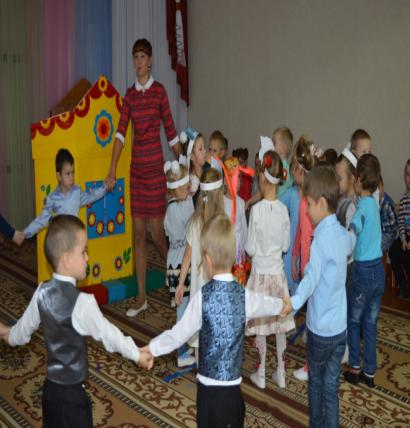 Игра – наиболее доступный для детей вид деятельности, способ переработки полученных из окружающего мира впечатлений, знаний.
 Она возникает в ответ на общественную потребность в подготовке подрастающего поколения к жизни. В игре ярко проявляются особенности мышления и воображения ребенка, его эмоциональность, активность, развивающаяся потребность в общении.
Воспитатель должен выступать в настоящее время в несколько ином качестве, он не только должен осуществлять педагогическое руководство игровой деятельностью детей, но и сам становиться ее активным участником
Желаем творческих успехов!